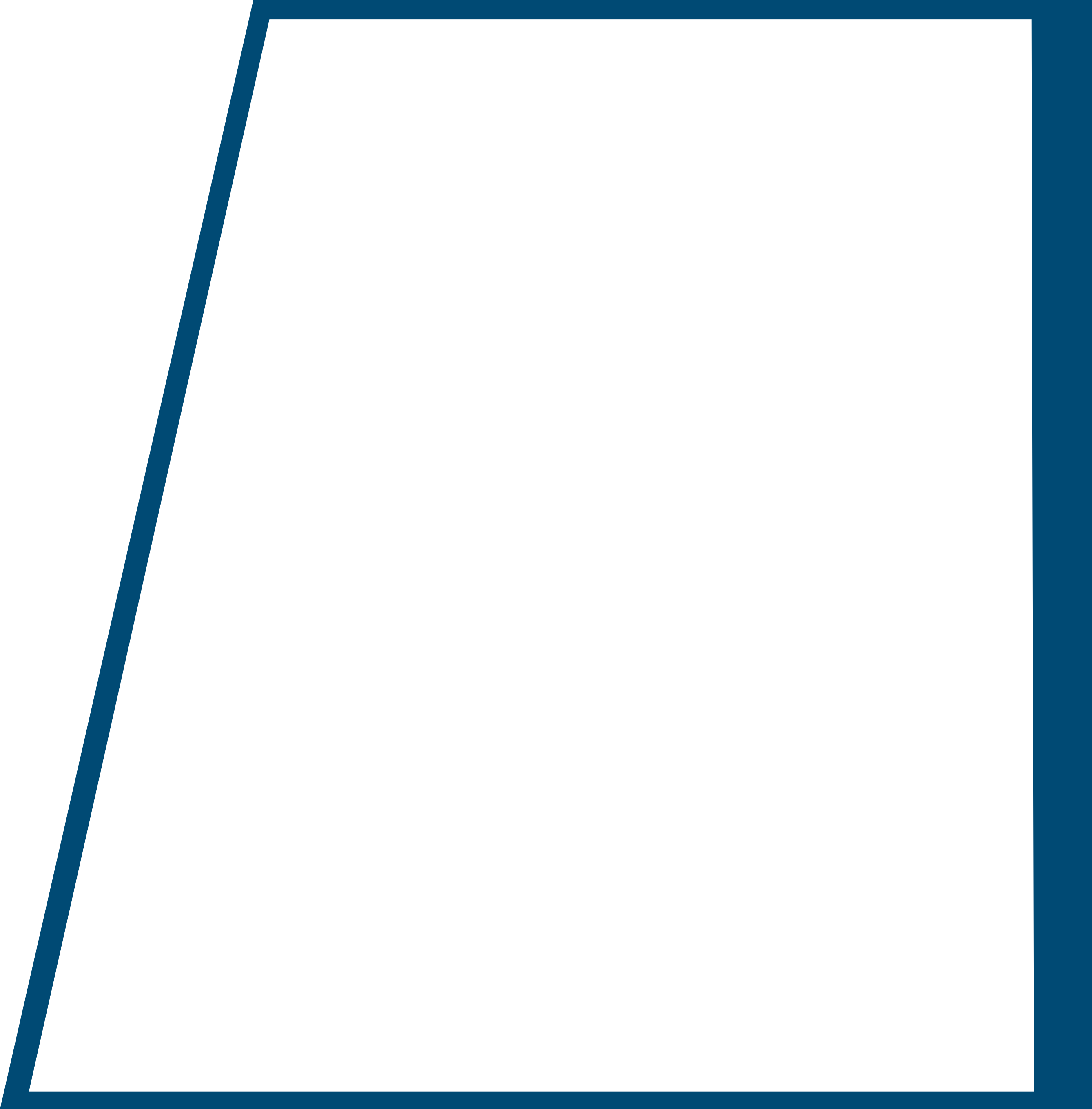 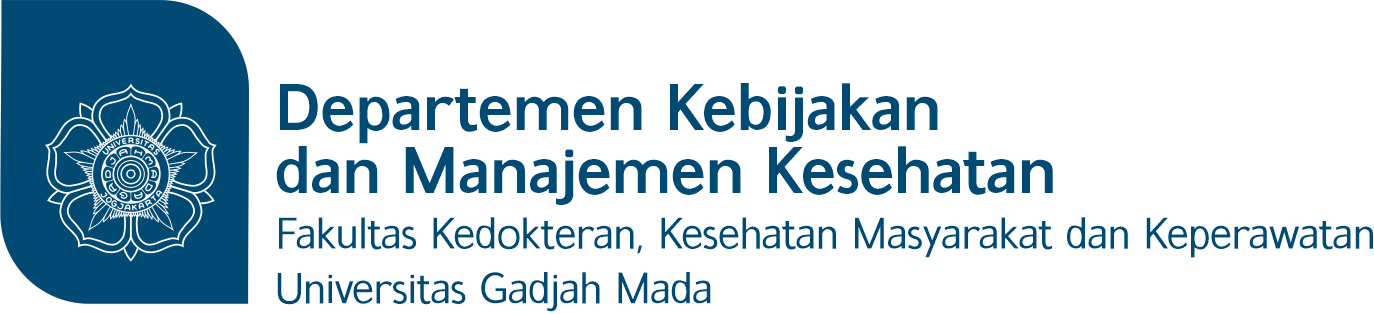 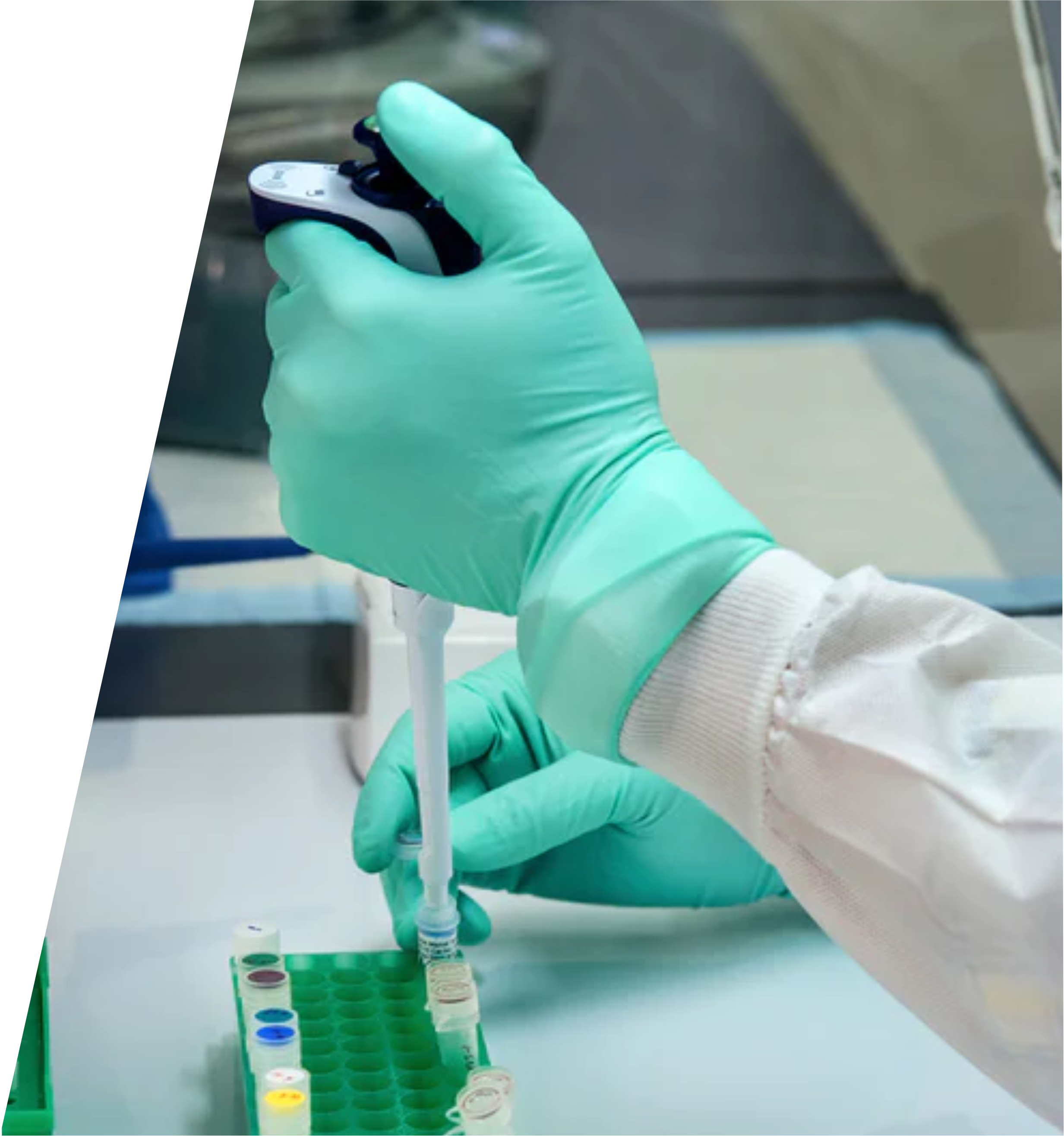 APLIKASI INA CBG’s DI RS
dr. Endang Suparniati, M. Kes
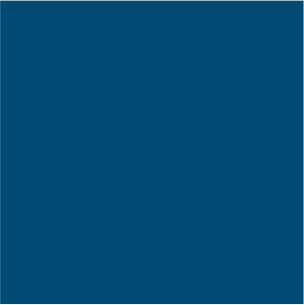 Kebijakan
Cakupan PBI 92,4 Juta Jiwa, iuran PBI Rp.23.000 (tidak ada kenaikan)
Pemotongan Dana Transfer Daerah atas Tunggakan Iuran Pemda sebagai Pemberi 
Pembatasan Dana Operasional BPJS Kesehatan dari Iuran sebesar maksimal 4,8%
Peningkatan Peran Pemda melalui penggunaan dana pajak rokok (75% dari 50% earmarked)
Perbaikan manajemen klaim faskes(mitigasi fraud)
Perbaikan sistem rujukan dan rujuk balik
Cost sharing pada pelayanan yang berpotensi moral hazard.
Strategic Purchasing
Sinergitas Penyelenggara Jaminan Sosial (BPJS Ketenagakerjaan, ASABRI, Jasa Raharja, TASPEN)
7 Pasal                                                                   UU No.40/2004
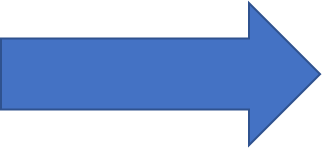 2 Pasal
UU No.24/2011
DICABUT
Perpres No 12                                Perpres No 111                                  Perpres No 19                               	Perpres 28
Tahun 2013                                      Tahun 2013                                        Tahun 2016                                     Tahun 2016
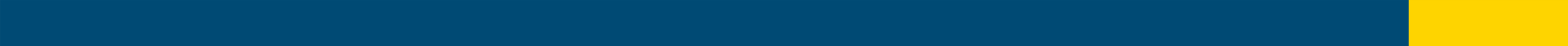 Regulasi Terkait Pembayaran INA-CBG
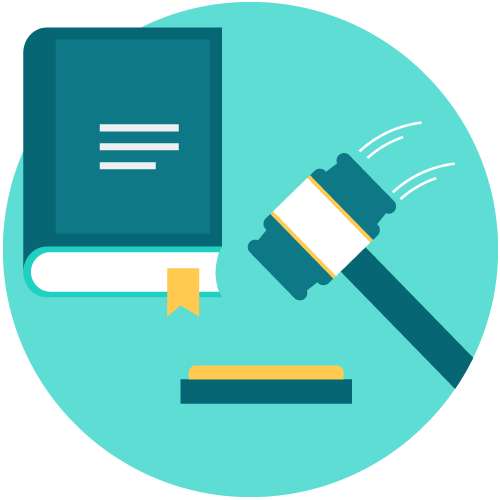 Perpres no. 82 tahun 2018 tentang Jaminan Kesehatan
Permenkes no. 52 Tahun 2016 tentang Standar Tarif Pelayanan Kesehatan dalam Jaminan Kesehatan
Permenkes no. 64 Tahun 2016 tentang Perubahan Permenkes No 52 tahun 2018 Standar Tarif Pelayanan Kesehatan dalam Jaminan Kesehatan
Permenkes no. 76 tahun 2016 tentang Petunjuk Teknis Sistem INA-CBG
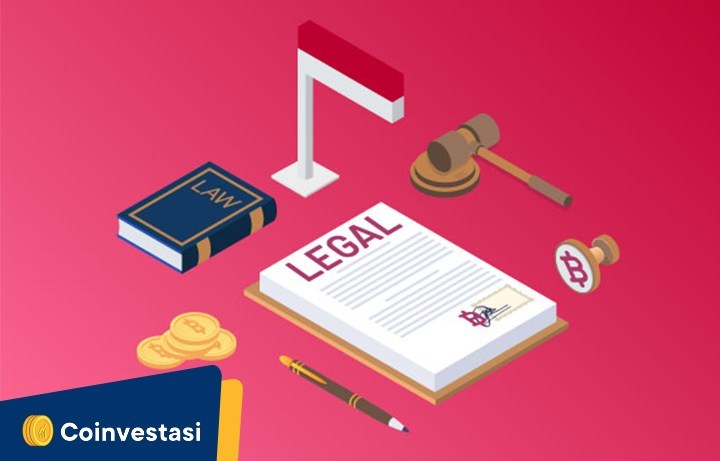 PERPRES 82 TAHUN 2018 TENTANG JAMINAN KESEHATAN (1)
Pasal 69 
Standar tarif pelayanan kesehatan di FKTP dan FKRTL ditetapkan oleh Menteri. 
Menteri menetapkan standar tarif sebagaimana dimaksud pada ayat (1) setelah: 
mendapatkan masukan dari BPJS Kesehatan bersama dengan asosiasi fasilitas kesehatan; dan mempertimbangkan ketersediaan Fasilitas Kesehatan, indeks harga konsumen, dan indeks kemahalan Daerah.


Pasal 70
Standar tarif yang ditetapkan oleh Menteri sebagaimana dimaksud dalam Pasal 69 digunakan oleh BPJS Kesehatan sebagai besaran pembayaran ke fasilitas kesehatan.
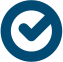 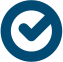 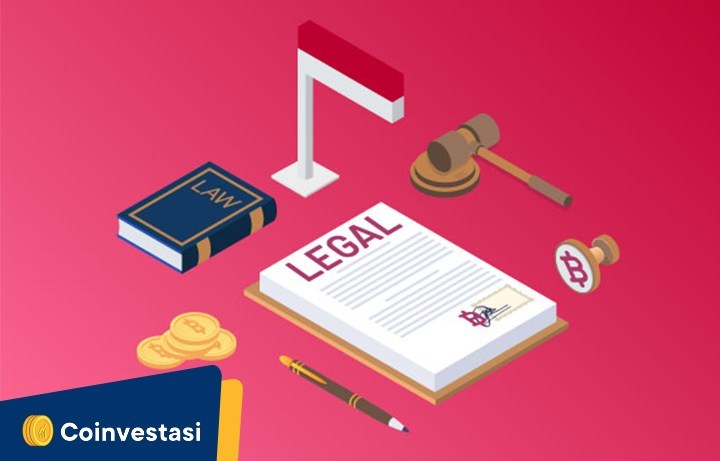 PERPRES 82 TAHUN 2018 TENTANG JAMINAN KESEHATAN (2)
Pasal 71 
BPJS Kesehatan melakukan pembayaran kepada: 
FKTP secara praupaya atau kapitasi berdasarkan jumlah Peserta yang terdaftar di FKTP; dan 
FKRTL secara Indonesian Case Based Groups. 
Dalam kondisi tertentu dan/atau di suatu Daerah, FKTP tidak memungkinkan pembayaran secara praupaya atau kapitasi, BPJS Kesehatan dapat mengembangkan  sistem pembayaran lain. 
BPJS Kesehatan dapat mengembangkan sistem pembayaran di FKRTL yang lebih berhasil guna dengan tetap mengacu pada Indonesian Case Based Groups.
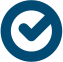 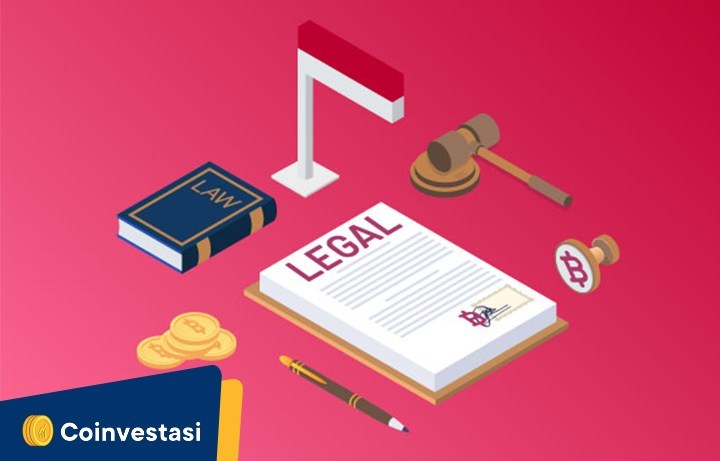 PERPRES 82 TAHUN 2018 TENTANG JAMINAN KESEHATAN (3)
Pasal 71 
Ketentuan lebih lanjut mengenai pengembangan sistem pembayaran sebagaimana  dimaksud pada ayat (2) dan ayat (3) diatur dengan Peraturan BPJS Kesehatan setelah mendapat persetujuan dari Menteri. 
Persetujuan sebagaimana dimaksud pada ayat (4) diberikan paling lambat 30 (tiga puluh) hari sejak tanggal penyampaian dari BPJS Kesehatan kepada Menteri. 
Apabila dalam waktu 30 (tiga puluh) hari persetujuan sebagaimana dimaksud pada ayat (4) tidak diperoleh maka Peraturan BPJS Kesehatan mengenai pengembangan sistem pembayaran sebagaimana dimaksud pada ayat (2) dan ayat (3) berlaku.
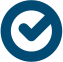 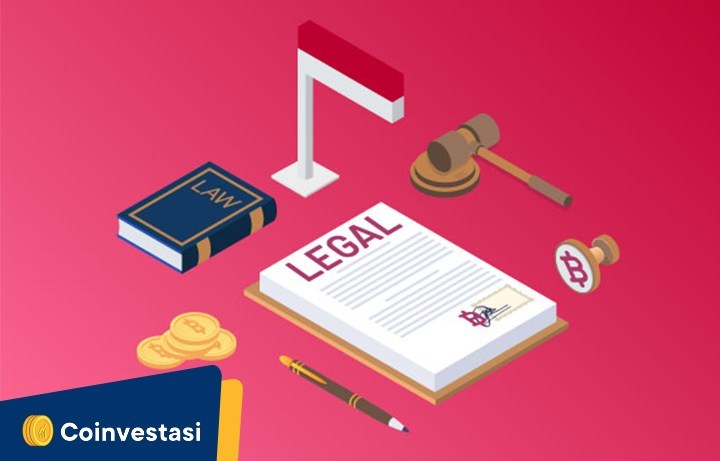 PERPRES 82 TAHUN 2018 TENTANG JAMINAN KESEHATAN (4)
Pasal 73 
 Standar tarif sebagaimana dimaksud dalam Pasal 69 ditinjau paling cepat setiap 2  (dua) tahun sekali oleh Menteri. 
Menteri dalam meninjau standar tarif sebagaimana dimaksud pada ayat (1) dilakukan dengan memperhitungkan kecukupan Iuran dan kesinambungan program yang dilakukan bersama dengan BPJS Kesehatan, Dewan Jaminan Sosial Nasional, dan  menteri yang menyelenggarakan urusan pemerintahan di bidang keuangan.
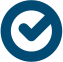 Proses Penetapan Tarif dalam JKN
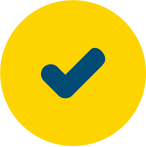 Peninjauan Tarif dilakukan dengan memperhitungkan kecukupan iuran dan kesinambungan program sampai 2 (dua) tahun ke depan 

Dilakukan Kementerian Kesehatan Bersama dengan BPJS Kesehataan, DJSN dan Menteri Keuangan
Revenue Estimation
Draft of Tariff
Simulation of Contribution Adequacy
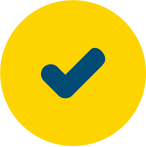 Final tarif
Metode Pembayaran INA CBG dan Non INA-CBG
INA-CBG
1075 Groups
(289 IP & 286 OP)
INA-CBG merupakan tarif paket, meliputi seluruh komponen biaya pelayanan yang diberikan kepada pasien
Special CMG 
Drugs, Investigation, Procedures, SubAcute & Chronic, Proshesis
INA-CBG Tariff is divided by :
Kelas RS  (A , B, C, D)
Severity Level  (1,2,3)
Regional (1 - 5)
NON INA-CBG
(FFS - Separately reimbursed)
Some medical supply, CAPD,Chemo drugs, Petscan, some chronic medicine
ROADMAP PENGEMBANGAN GROUPER INA-CBG
2016
2019
2017
2018
Klasifikasi INA-CBG
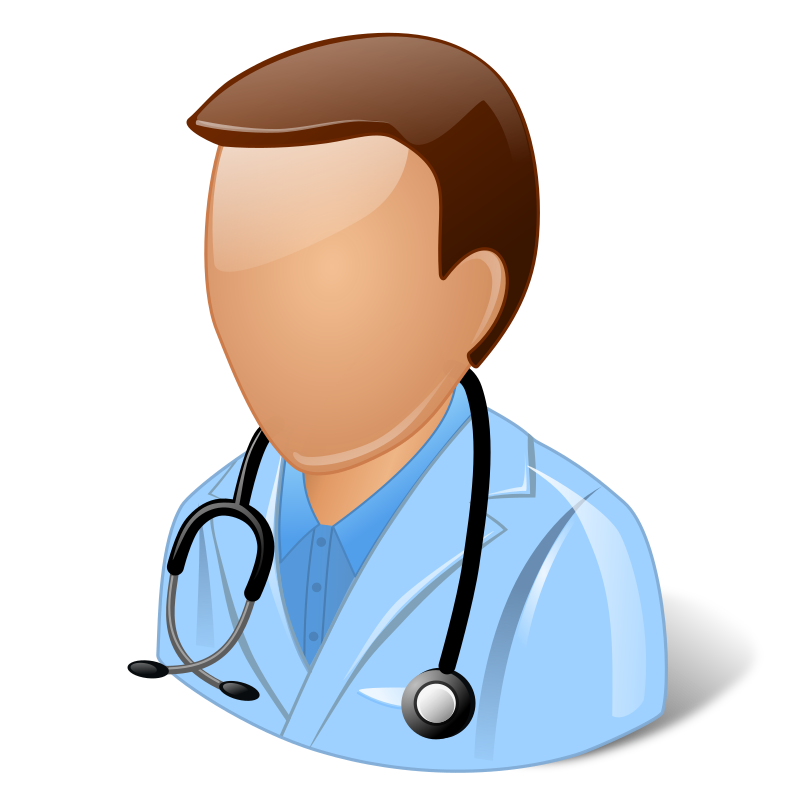 Merupakan proses pengelompokan ulang kasus-kasus yang ada melalui diagnosis dan prosedur yng terdapat dalam ICD untuk disesuaikan dengan kondisi lokal di Indonesia
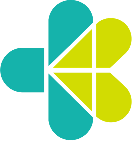 Organisasi Profesi
Tim Teknis INA-CBG
01
Berperan melakukan analisis statistik, pembuatan logic dan grouper
INA
Grouper
Rumah Sakit
Mempunyai peran melakukan mapping dan partisi dari diagnosis dan prosedur serta menyusun algoritma sesuai dengan kompetensinya
02
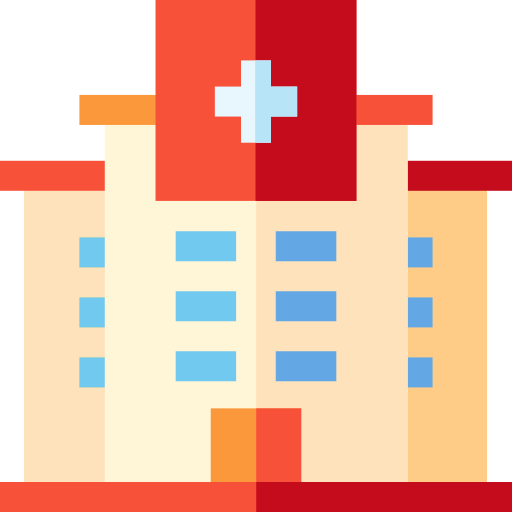 Berperan menyediakan data billing dan data costing yang akan digunakan dalam analisis statistik untuk menggambarkan homogenitas hasil proses reklasifikasi
03
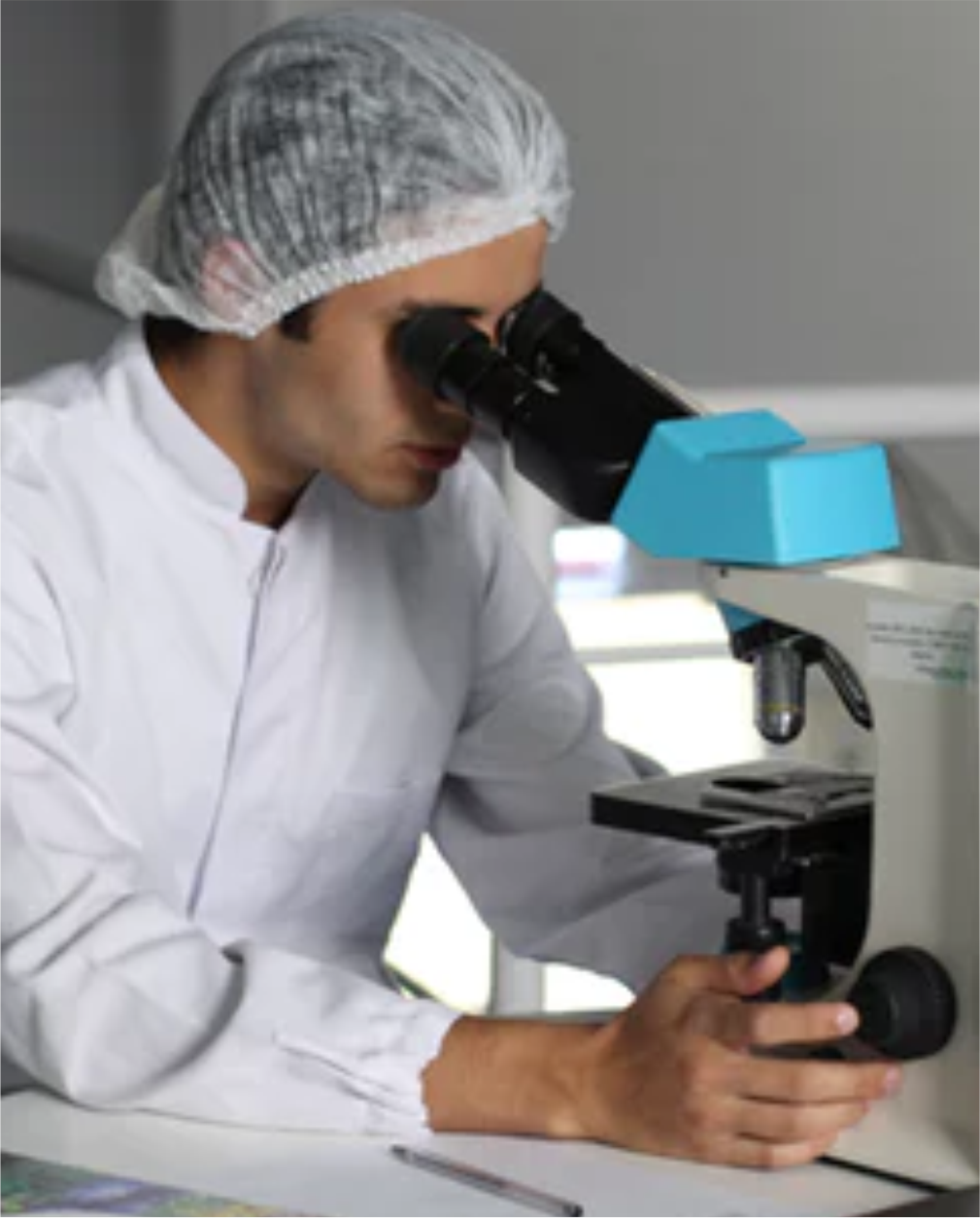 TARIF INA-CBG(Indonesia Case Based Groups)
Merupakan Sistem Casemix (pengelompokan kasus berdasarkan ciri klinis dan pemakaian sumber daya yang relative sama/mirip) 
Dasar pengelompokan kasus dengan menggunakan :
 ICD 10 Untuk Diagnosis (± 14.500 kode)
 ICD 9 CM Untuk Prosedur/Tindakan (± 7.500 kode)
DAFTAR TARIF INA-CBG saat ini terdiri atas 1075 kelompok kasus, meliputi :
786 kelompok kasus rawat inap  kelas 1, 2, 3
289 kelompok kasus rawat jalan
Dijalankan dengan menggunakan teknologi berbasis computer  Grouper  saat ini masih menggunakan UNU-Grouper dari UNU-IIGH (United Nation University Internasional Institute for Global Health)
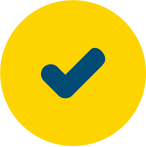 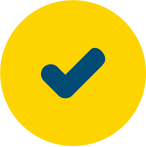 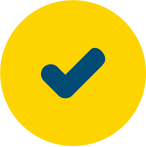 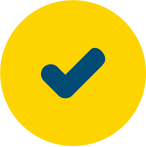 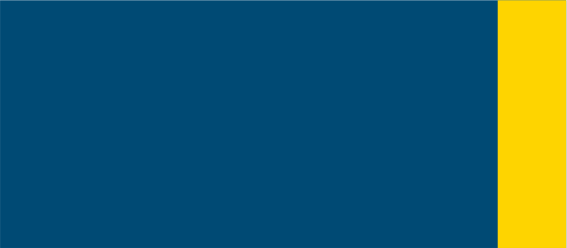 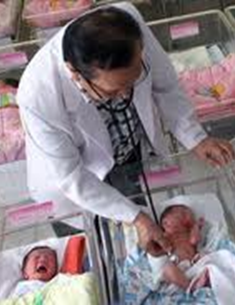 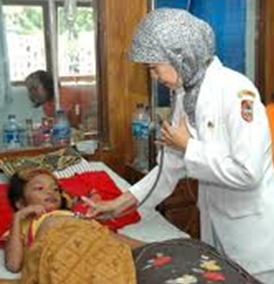 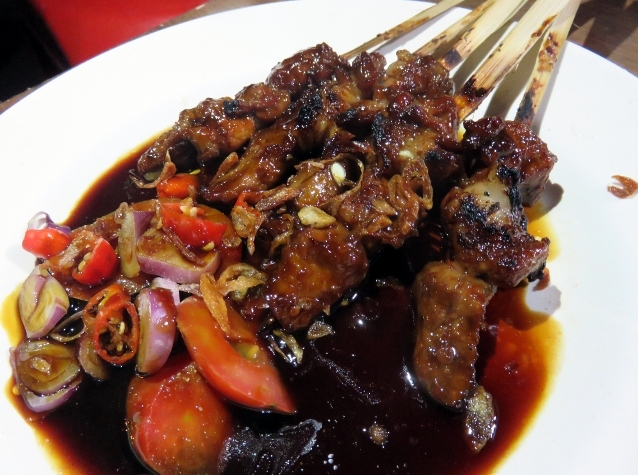 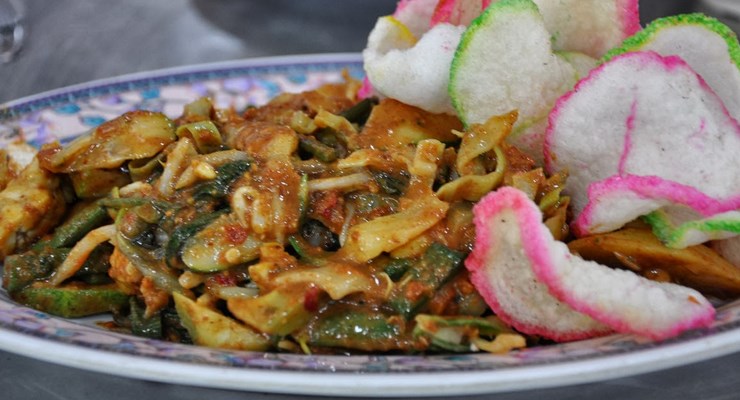 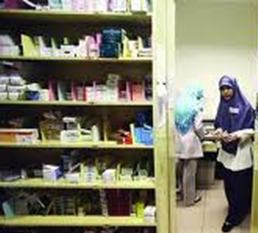 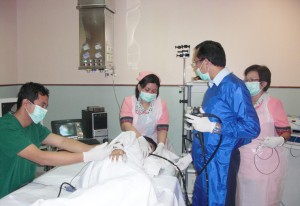 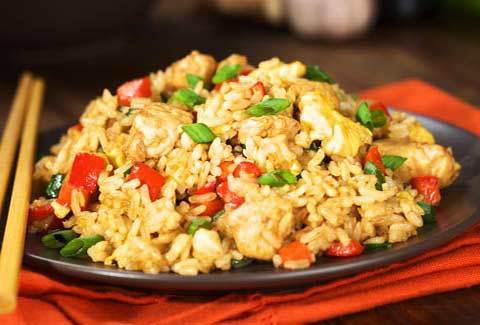 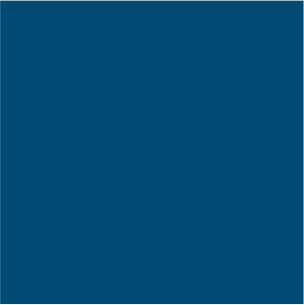 Pembiayaan Pasien Dengan Fee For Service
Ruang rawat
Loket
UGD/IRJ
Nota Biaya
Rp …….
Nota Biaya
Rp …….
Kwitansi 
Biaya Perawatan
(Total/Akumulasi)
Laboratorium
Nota Biaya
Rp …….
RadioIogi
Nota Biaya
Rp …….
Pasien Pulang
Tindakan
Nota Biaya
Rp …….
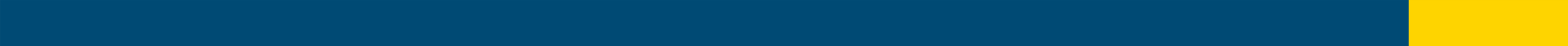 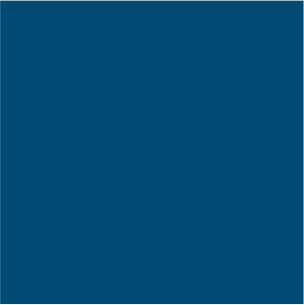 Pembiayaan Pasien Dengan DRG
Unit 
Rekam Medik
Ruang rawat
Code Expert
(Grouper)
UGD/IRJ
Unit Klaim
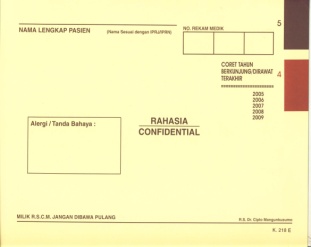 Kode:
Dx/Prosedur:  UtamaSekunder
Laboratorium
Rekam 
medis
Clinical Costing Modelling (CCM)
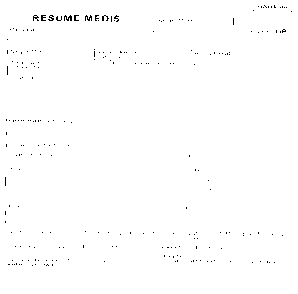 Radiologi
Tarif
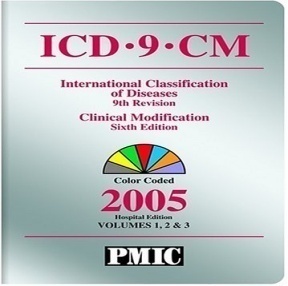 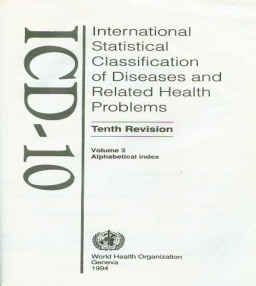 Resume 
medis
Tindakan
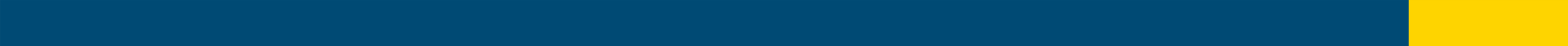 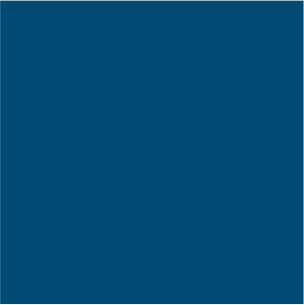 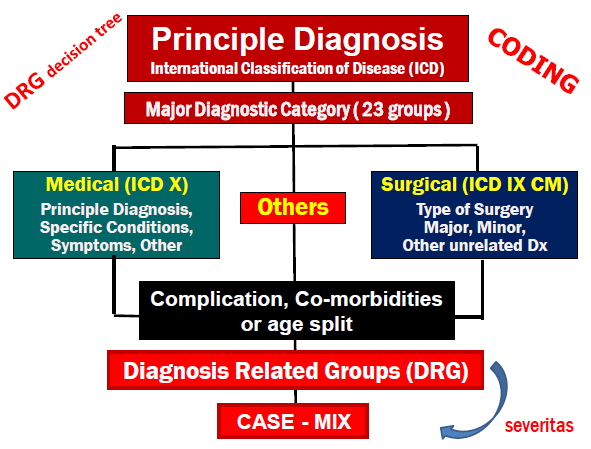 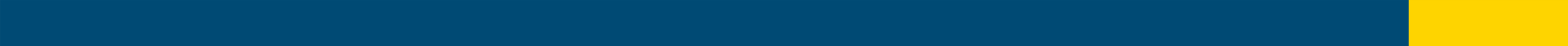 Minimum Data Set for Case-Mix
Patient’s Particulars
Identifier (Name, RN, AN, Race, Ward,                      Disciplines) 
Age
Gender
Date of Birth
Birth Weight (for Neonate)
Admission Particulars
Date of Admission
Date of Discharge
Length of Stay
Discharge Disposition
Clinical Particulars
Principle Diagnosis
Secondary Diagnoses (Co-morbidities, Complications) – up to 14 
Principle Procedure /Operation
Other Procedures /Operations – up to 14
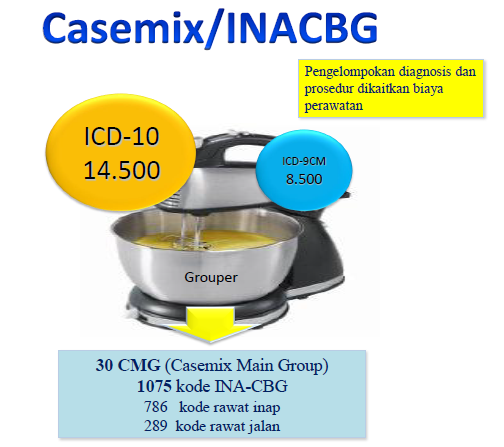 STRUKTUR INA-CBG
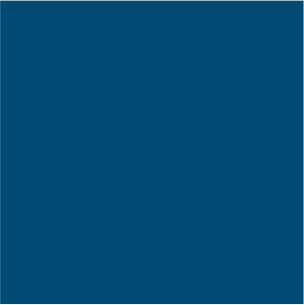 3
1
K
4
17
I
2
4
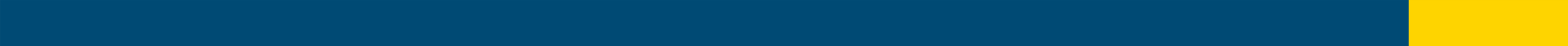 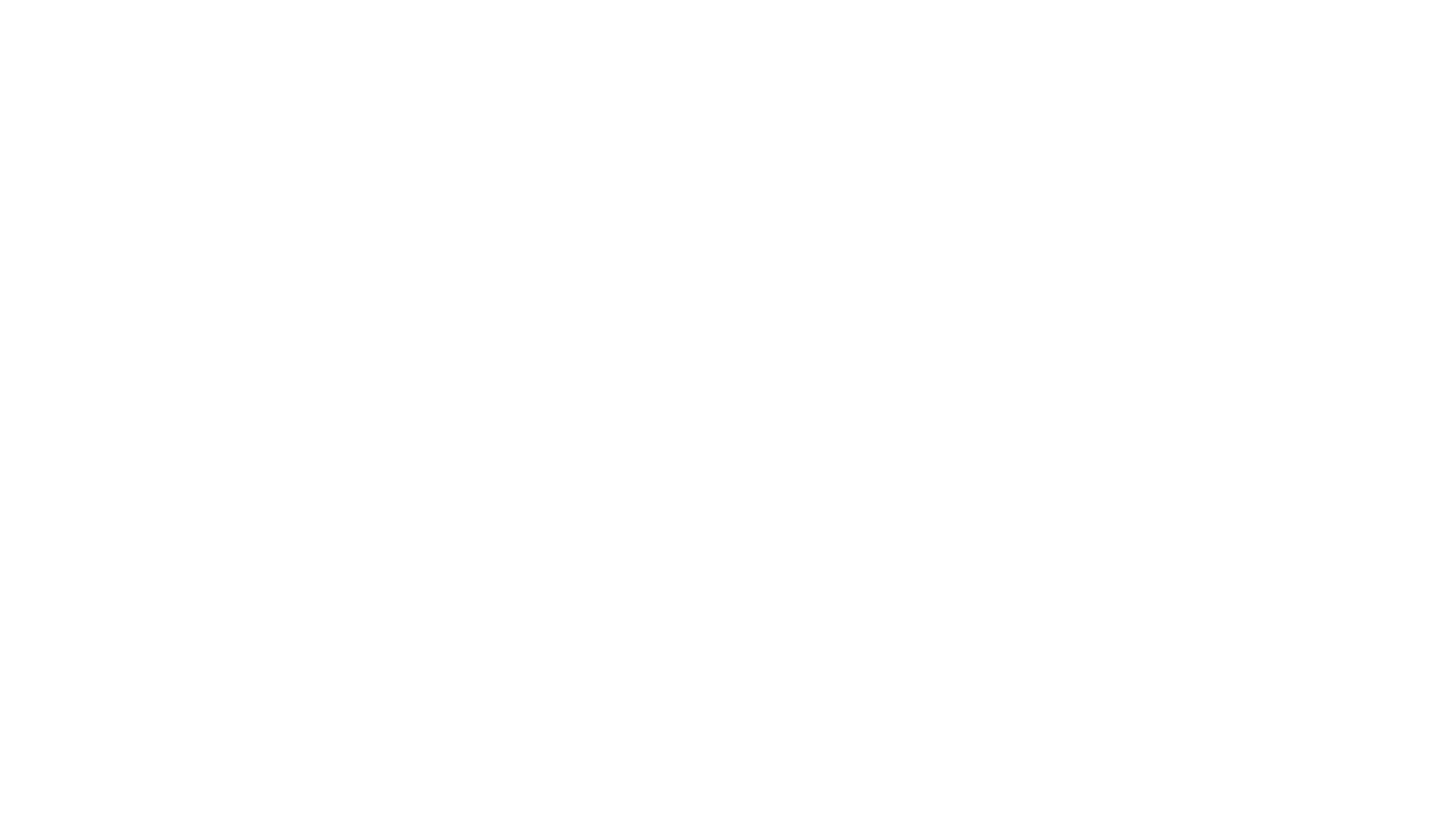 Keterangan
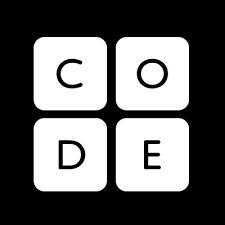 Digit ke-1 merupakan CMG (Casemix Main Groups)
Digit ke-2 merupakan tipe kasus
Digit ke-3 merupakan spesifik CBG kasus
Digit ke-4 berupa angka romawi merupakan severity level
Digit 1. Case-Mix Main Groups (CMGs)
Adalah klasifikasi tahap pertama
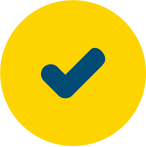 Dilabelkan dengan huruf Alphabet (A to Z)
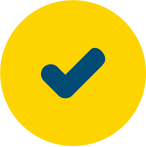 Berhubungan dengan sistem organ tubuh
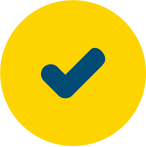 Pemberian Label Huruf disesuaikan dengan yang ada pada ICD 10 untuk setiap sistem organ
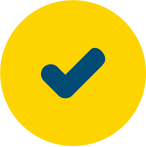 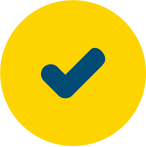 Terdapat 30 CMGs dalam UNU Grouper (22 Acute Care CMGs, 2 Ambulatory CMGs, 1 Subacute CMGs, 1 Chronic CMGs, 4 Special CMGs dan 1 Error CMGs)
Case-Mix Main Groups (CMGs)
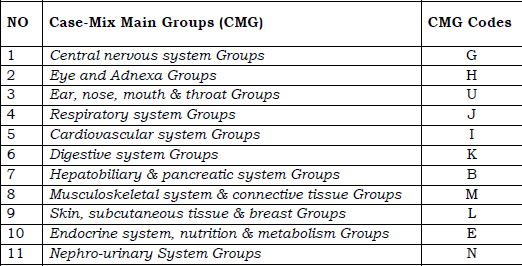 Case-Mix Main Groups (CMGs)
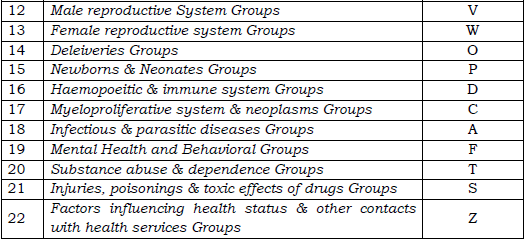 Case-Mix Main Groups (CMGs)
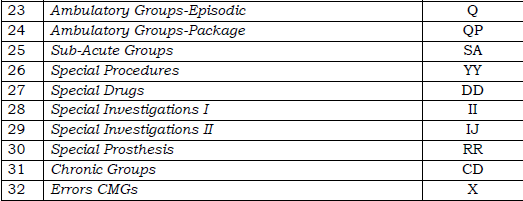 Digit 2. Tipe Kasus
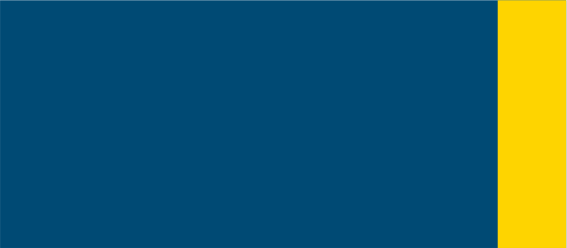 Digit 3. Kode CBGs
Sub-group ketiga menunjukkan spesifik CBGs
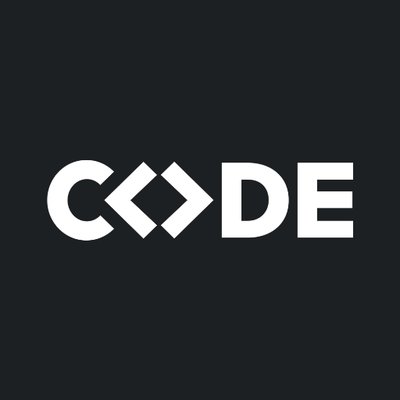 Dilambangkan dengan numerik
Mulai dari 01 sampai dengan 99.
Digit 4. Severity Level
merupakan resource intensity level 
menunjukkan tingkat keparahan kasus 
dipengaruhi adanya komorbiditas ataupun komplikasi dalam masa perawatan. 
Keparahan kasus dalam INA-CBG terbagi menjadi : 
“0” Untuk Rawat jalan 
“I” - Ringan untuk rawat inap dengan tingkat keparahan 1 (tanpa komplikasi maupun komorbiditi) 
“II” - Sedang” Untuk rawat inap dengan tingkat keparahan 2 (dengan mild komplikasi dan komorbiditi) 
“III”- Berat” Untuk rawat inap dengan tingkat keparahan 3 (dengan major komplikasi dan komorbiditi)
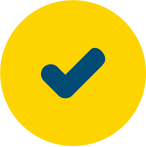 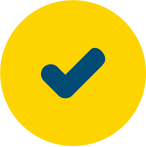 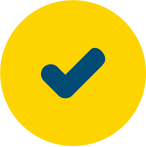 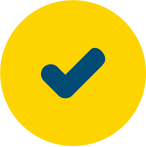 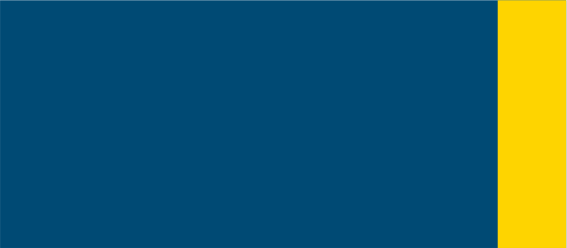 Contoh INA-CBG
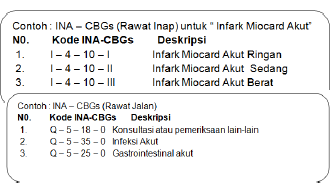 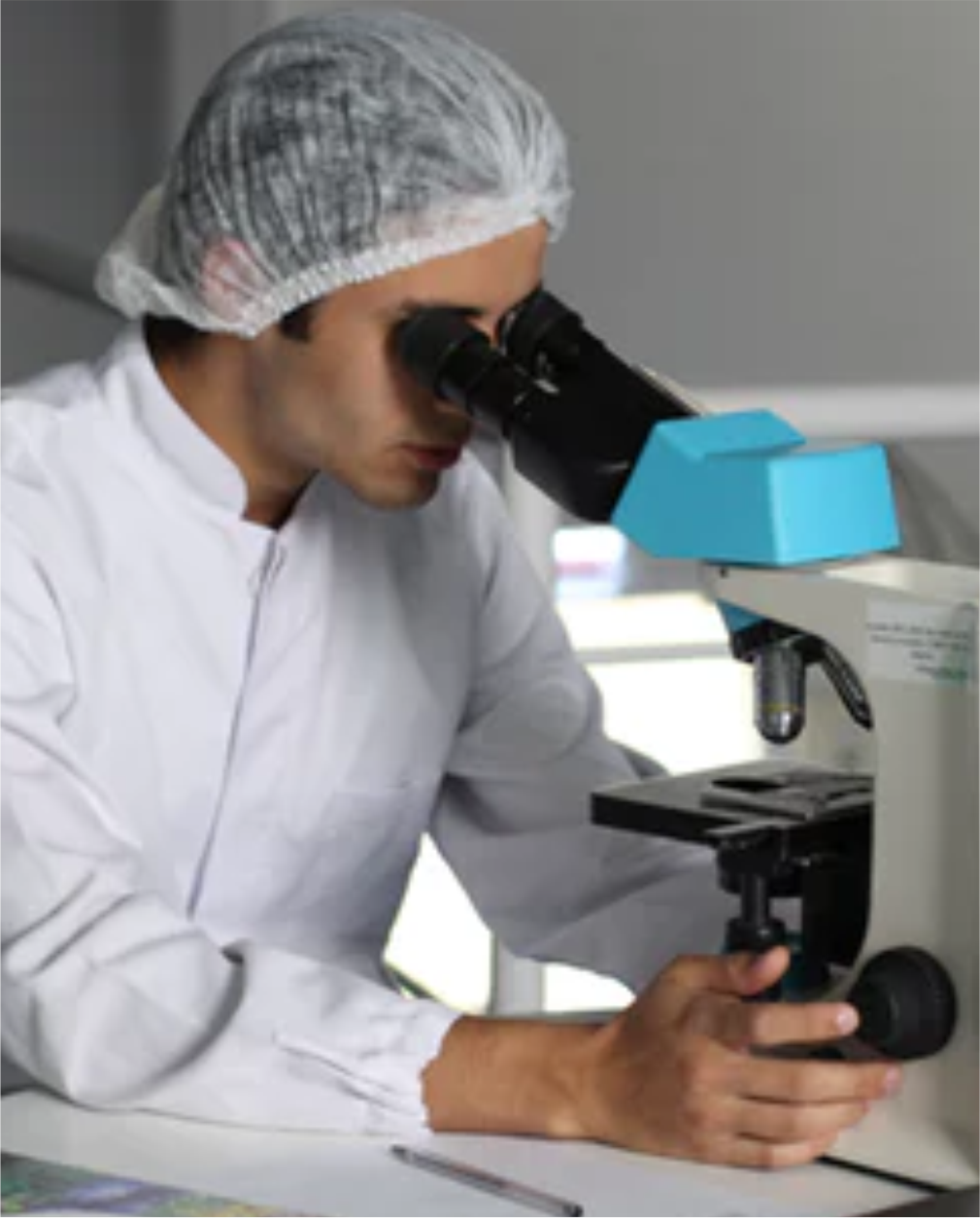 Kode INA-CBGs dan Deskripsinya
Tidak selalu menggambarkan diagnosis tunggal
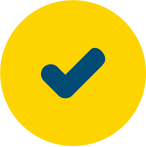 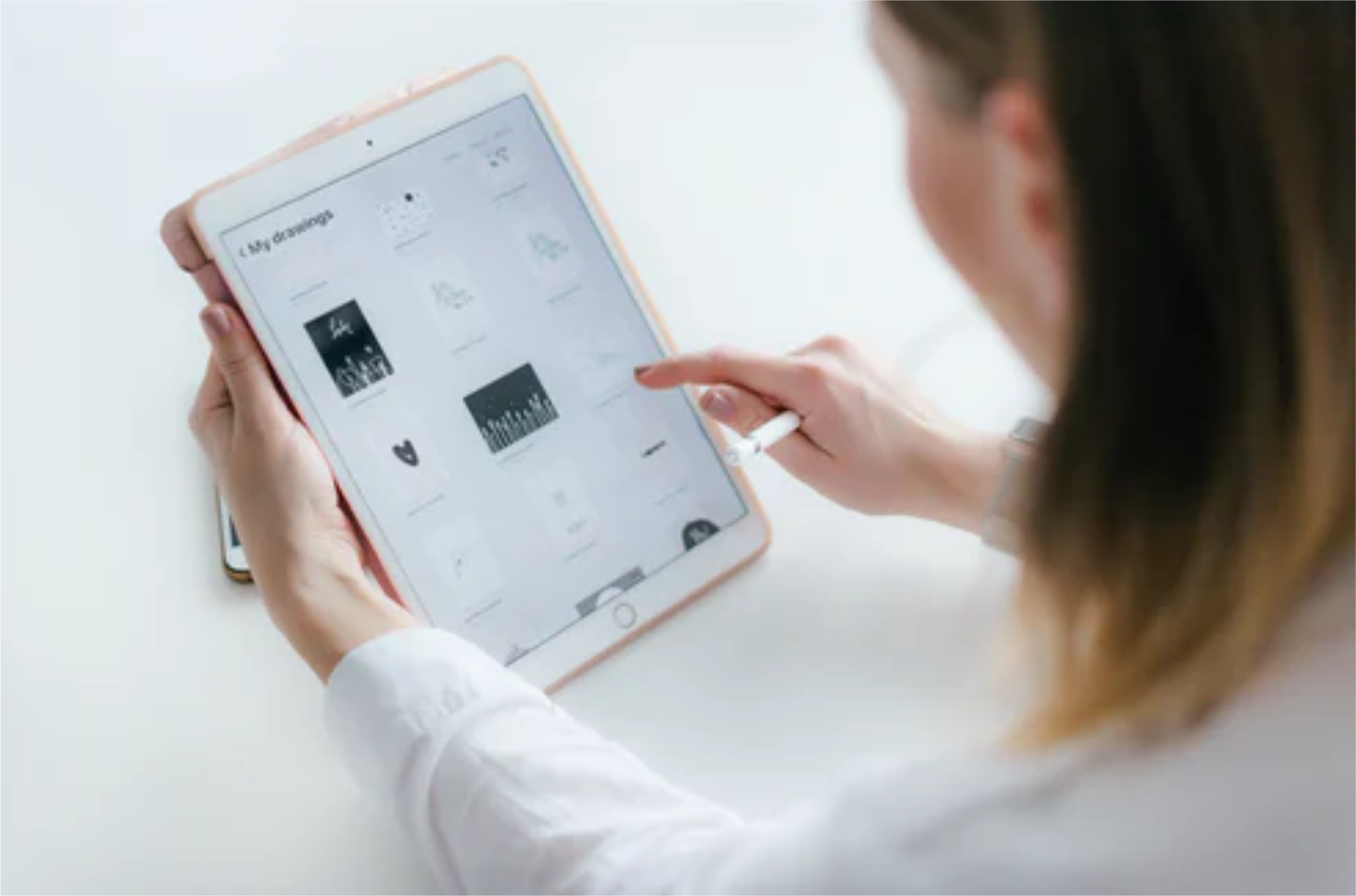 Bisa merupakan hasil satu diagnosis atau kumpulan diagnosis dan prosedur.
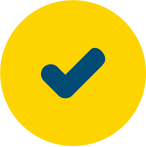 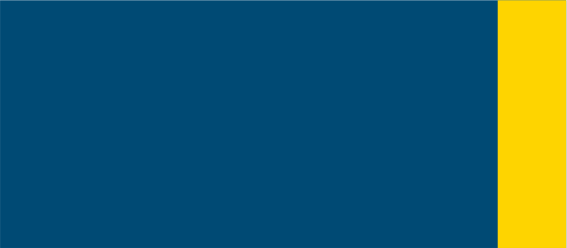 Tarif Meliputi
1. administrasi pelayanan;
2. pemeriksaan, pengobatan, dan konsultasi medis dasar; 
3. pemeriksaan, pengobatan, dan konsultasi spesialistik; 
4. tindakan medis spesialistik, baik bedah maupun non bedah sesuai dengan indikasi medis;
5. pelayanan obat dan bahan medis habis pakai; 
6. pelayanan penunjang diagnostik lanjutan sesuai dengan indikasi medis;
7.   rehabilitasi medis; 
8.   inap di ruang intenspelayanan darah;  
9.  pelayanan kedokteran forensik klinik;  
10. pelayanan jenazah pada pasien yang meninggal di Fasilitas Kesehatan;
11. pelayanan keluarga berencana; 
12. perawatan inap non intensif; dan 
13. perawatan intensif.
Pelayanan kesehatan yang tidak dijamin meliputi:
pelayanan kesehatan yang dilakukan tanpa melalui prosedur sebagaimana diatur dalam peraturan yang berlaku;
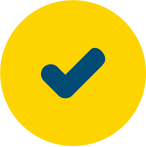 pelayanan kesehatan yang dilakukan di Fasilitas Kesehatan yang tidak bekerja sama dengan BPJS Kesehatan, kecuali dalam keadaan darurat;
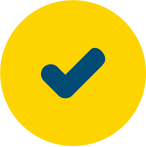 pelayanan kesehatan yang dijamin oleh program jaminan kecelakaan kerja terhadap penyakit atau cedera akibat kecelakaan kerja atau hubungan kerja;
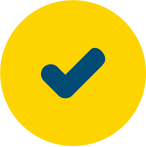 pelayanan yang bersifat wajib sampai nilai yang ditanggung oleh program jaminan kecelakaan lalu lintas;
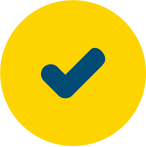 Pelayanan kesehatan yang tidak dijamin meliputi:
pelayanan kesehatan yang dilakukan di luar negeri;
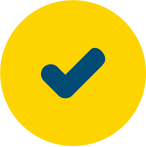 pelayanan kesehatan untuk tujuan estetik;
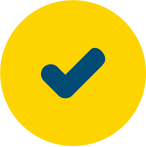 pelayanan untuk mengatasi infertilitas;
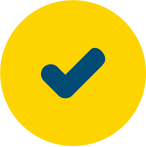 pelayanan meratakan gigi (ortodonsi);
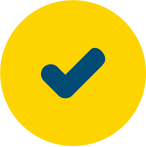 gangguan kesehatan/penyakit akibat ketergantungan obat dan/atau alkohol
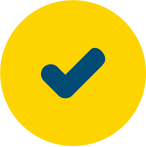 Pelayanan kesehatan yang tidak dijamin meliputi:
gangguan kesehatan akibat sengaja menyakiti diri sendiri, atau akibat melakukan hobi yang membahayakan diri sendiri;
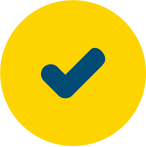 pengobatan komplementer, alternatif dan tradisional, yang belum dinyatakan efektif berdasarkan penilaian teknologi kesehatan (health technology assessment);
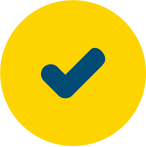 pengobatan dan tindakan medis yang dikategorikan sebagai percobaan (eksperimen);
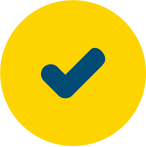 alat dan obat kontrasepsi, kosmetik, makanan bayi, dan susu;
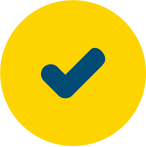 Pelayanan kesehatan yang tidak dijamin meliputi:
perbekalan kesehatan rumah tangga;
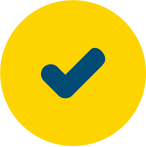 pelayanan kesehatan akibat bencana pada masa tanggap darurat, kejadian luar biasa/wabah;
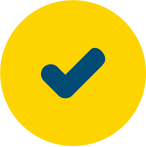 pelayanan kesehatan pada kejadian tak diharapkan yang dapat dicegah (preventable aduerse events);
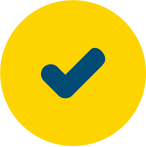 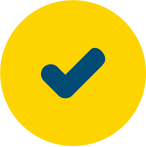 bakti sosial;
Pelayanan kesehatan yang tidak dijamin meliputi:
pelayanan kesehatan akibat tindak pidana penganiayaan, kekerasan seksual, korban terorisme, dan tindak pidana perdagangan orang
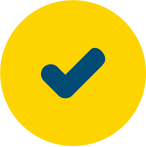 pelayanan kesehatan tertentu terkait dengan Kementrerian Pertahanan,  TNI dan POLRI
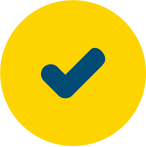 pelayanan lainnya yang tidak ada hubungan dengan manfaat Jaminan Kesehatan yang diberikan.
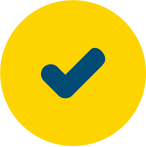 pelayanan yang sudah ditanggung dalam program lain
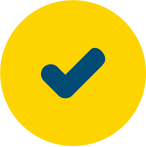 Kasus Trauma / Cidera
PNS/ASN
1. JASA RAHARJA
2. TASPEN
KECELAKAAN KERJA
NON PNS/
NON ASN
1. JASA RAHARJA
2. BPJS NAKER
KLL
NON KECELAKAAN KERJA
1. JASA RAHARJA 
2. BPJS KESEHATAN
CIDERA
PNS / ASN
TASPEN
KECELAKAAN KERJA
NON PNS/NON ASN
BPJS NAKER
NON KLL
BPJS KESEHATAN
NON KECELAKAAN KERJA
Tarif Terdiri dari 6 Kelompok
a. Rumah Sakit Umum Pusat Nasional (RSUPN) Dr. Cipto Mangunkusumo;
b. Rumah Sakit Jantung dan Pembuluh Darah Harapan Kita, tarif Rumah Sakit Kanker Dharmais, tarif Rumah Sakit Anak dan Bunda Harapan Kita;
c. Rumah sakit pemerintah dan swasta kelas A;
d. Rumah sakit pemerintah dan swasta kelas B;
e. Rumah sakit pemerintah dan swasta kelas C;
f.  Rumah sakit pemerintah dan swasta kelas D.
Digit 3. Kode CBGs
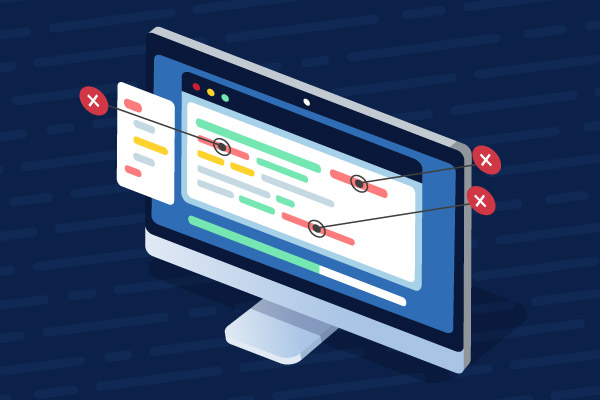 Mengakomodir perbedaan 
biaya distribusi obat dan alat kesehatan di Indonesia.

Dasar penentuan 
Indeks Harga Konsumen (IHK) dari Badan Pusat Statistik (BPS).
Regionalisasi
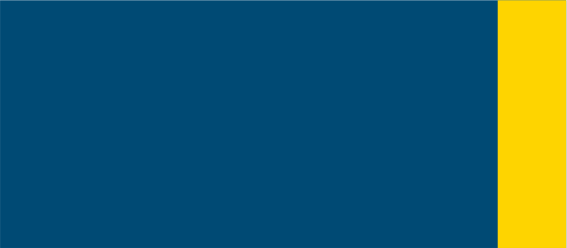 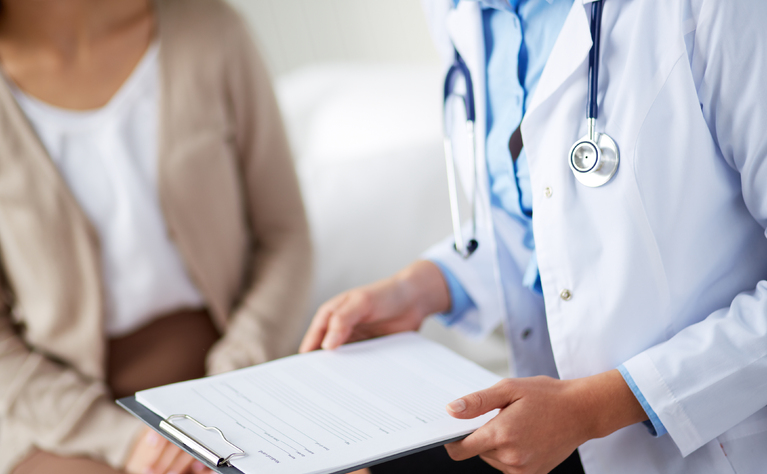 SPECIAL CMG DALAM INA-CBGs
Dibuat agar mengurangi resiko keuangan rumah sakit. 
Hanya untuk beberapa obat, alat, prosedur, pemeriksaan penunjang serta beberapa kasus penyakit subakut dan kronis yang selisih tarif INA-CBGs dengan tarif rumah sakit masih cukup besar.
Besaran nilai pada tarif special CMG tidak dimaksudkan untuk mengganti biaya yang keluar dari alat, bahan atau kegiatan yang diberikan kepada pasien, namun merupakan tambahan terhadap tarif dasarnya.
SPECIAL CMG DALAM INA-CBGs
a. Special Prosedure 
b. Special Drugs 
c. Special Investigation 
d. Special Prosthesis 
e. Special Groups Subacute dan Kronis
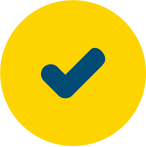 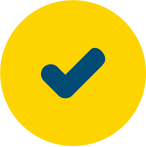 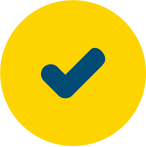 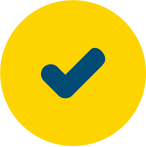 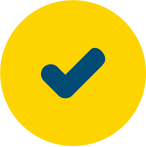 Digit 2. Tipe Kasus
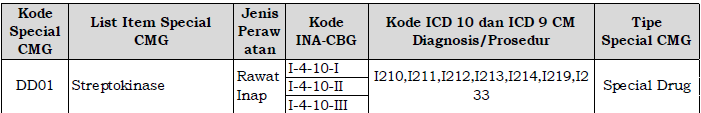 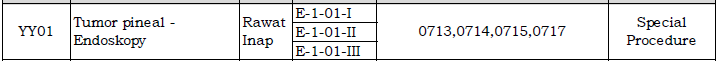 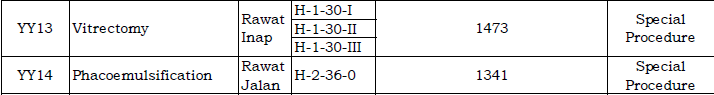 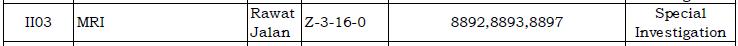 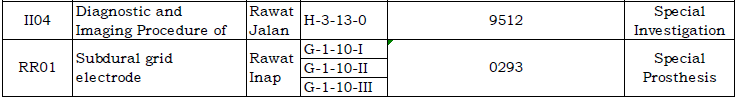 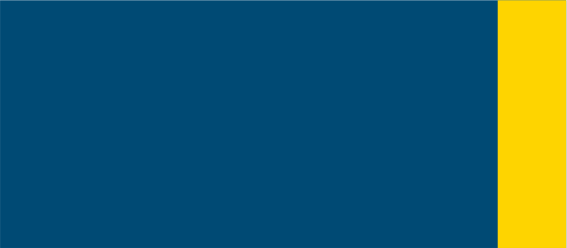 Special CMG Subakut dan Kronis
Diperuntukkan untuk kasus-kasus dengan ketentuan lama hari rawat (LOS) dirumah sakit sebagai berikut : 
Fase Akut : 1 sampai dengan 42 Hari 
Fase sub akut : 43 sampai dengan 103 Hari 
Fase Kronis : 104 sampai dengan 180 Hari
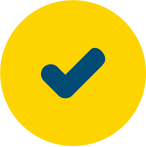 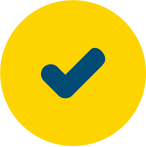 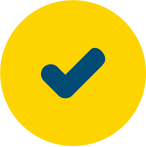 PERHITUNGAN TARIFSPECIAL GROUPS UNTUK KASUS SUB-AKUT DAN KRONIS
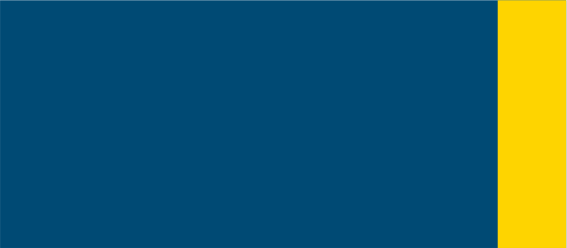 Sumber Data Koding untuk Grouping
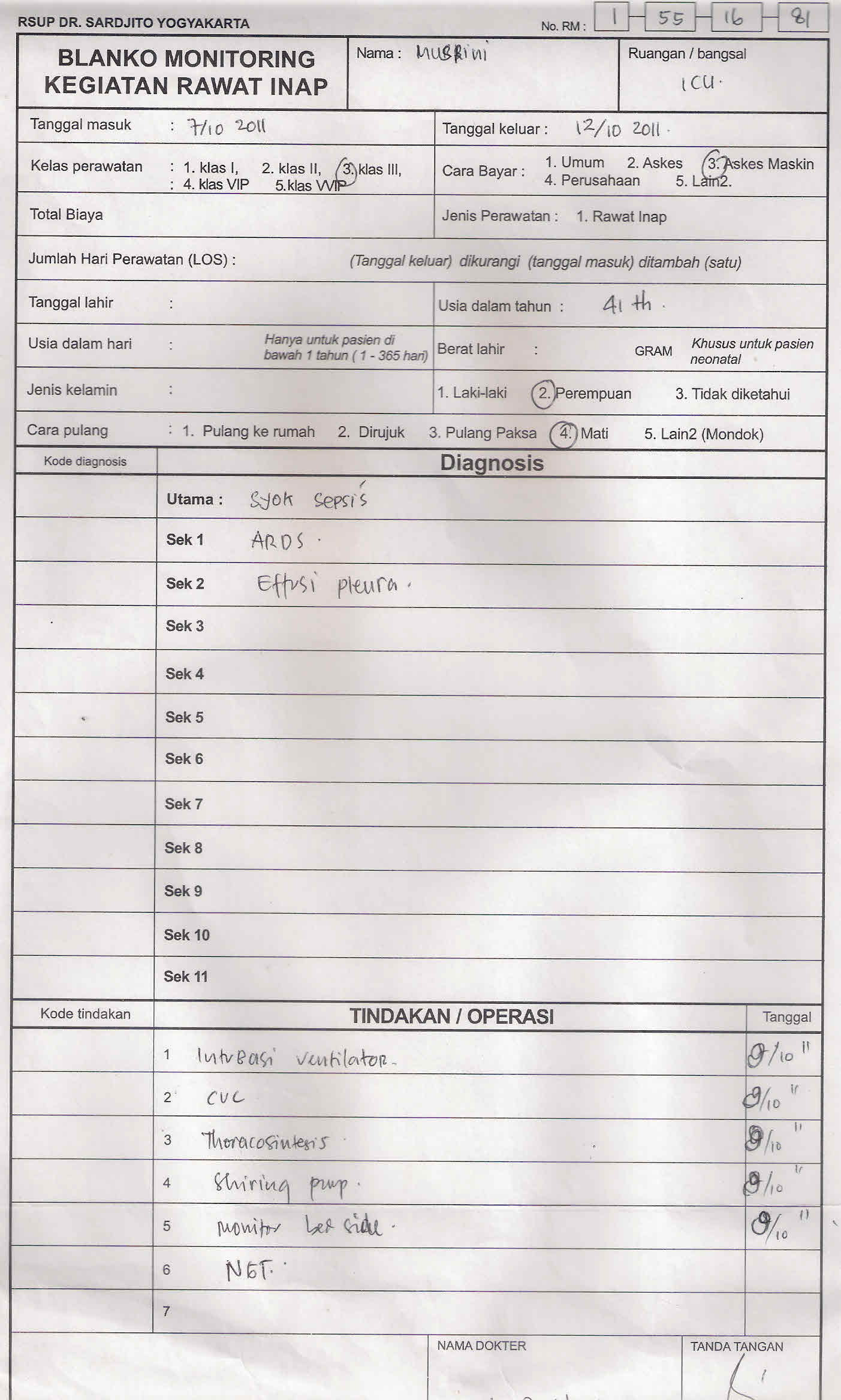 BORANG
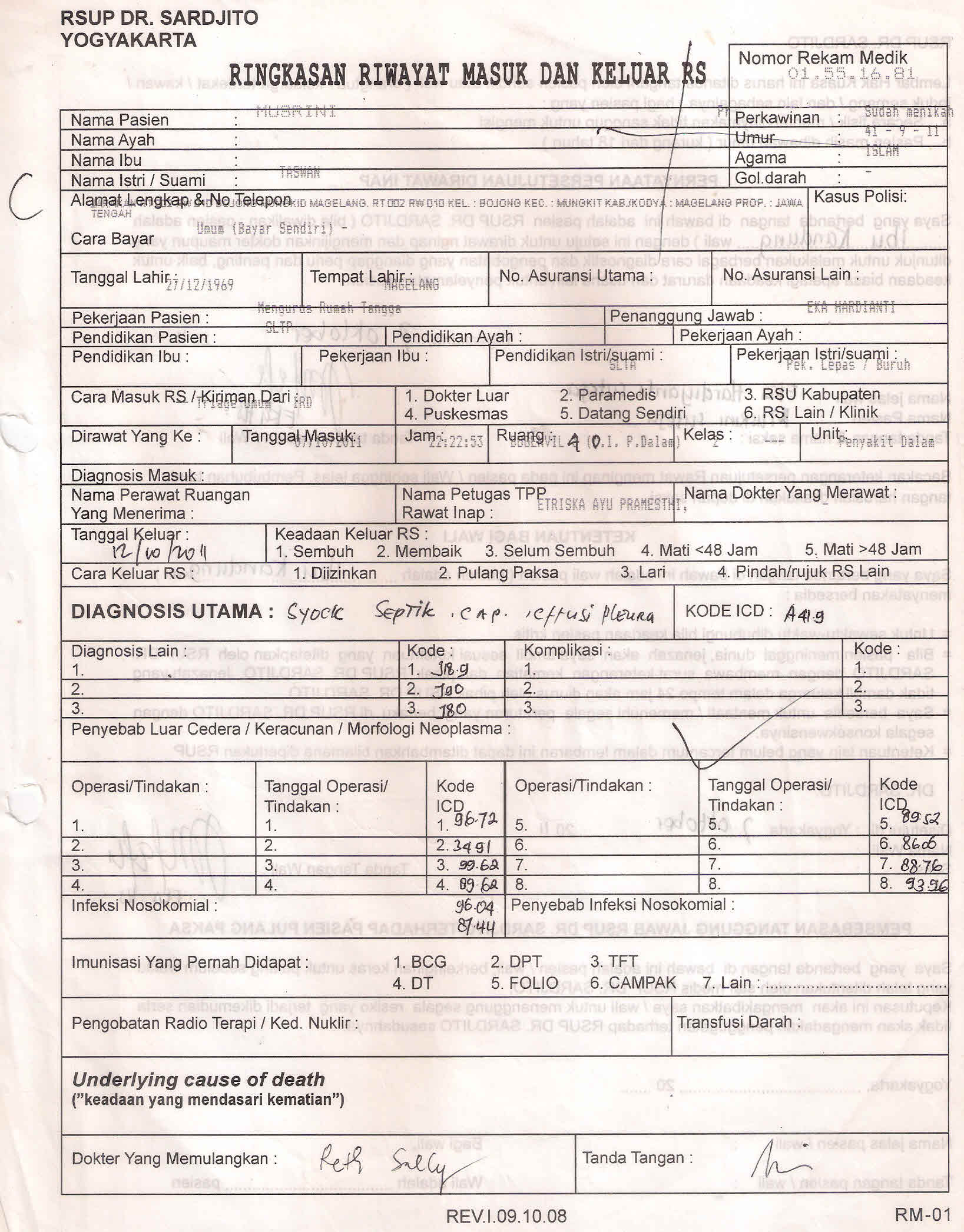 RINGKASAN RIWAYAT 
MASUK DAN KELUAR RS
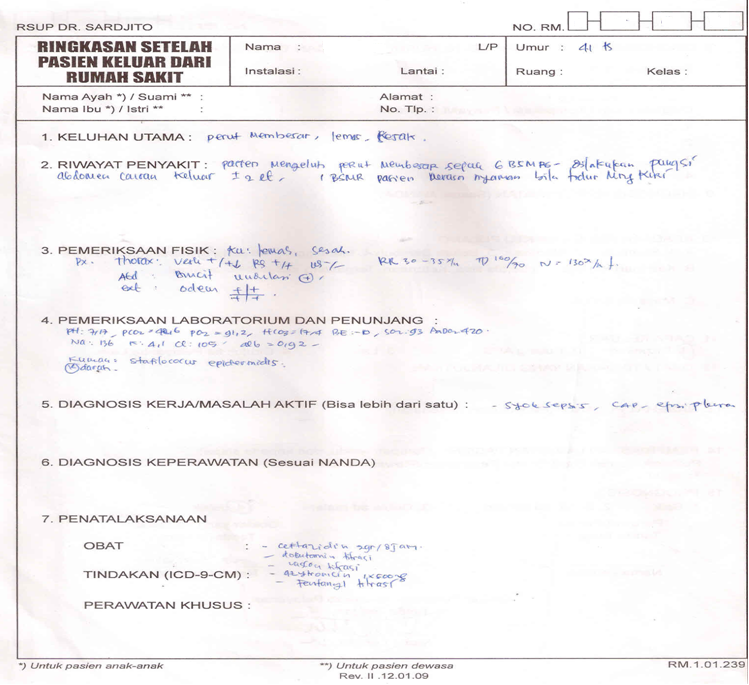 RINGKASAN SETELAH
KELUARRUMAH SAKIT
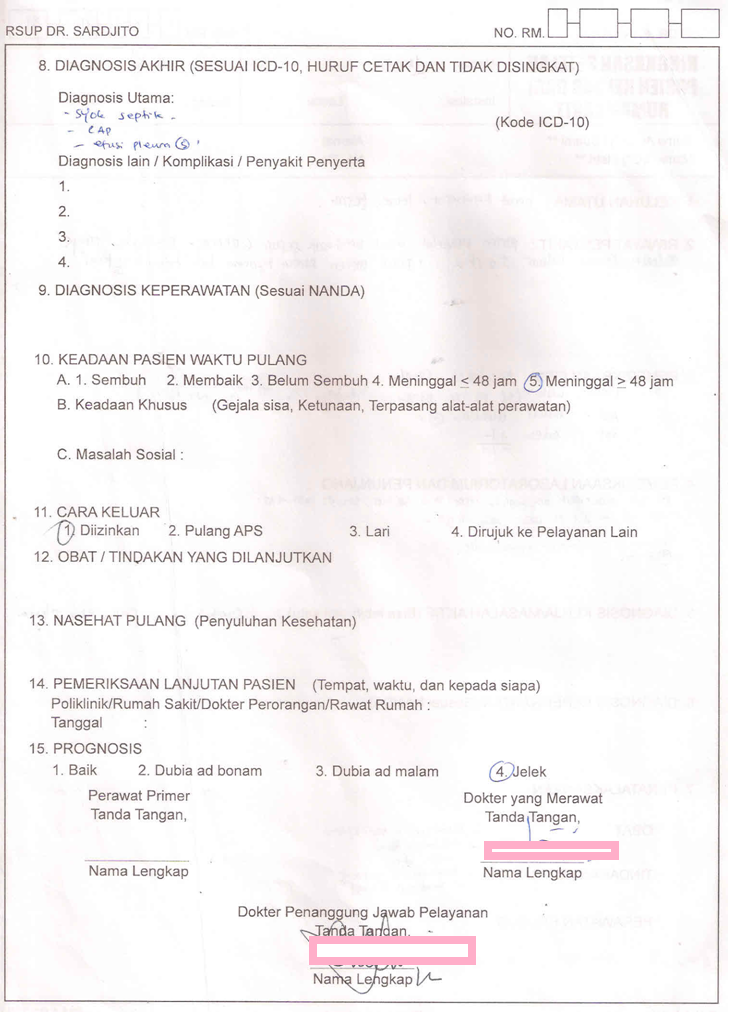 RINGKASAN SETELAH
KELUARRUMAH SAKIT
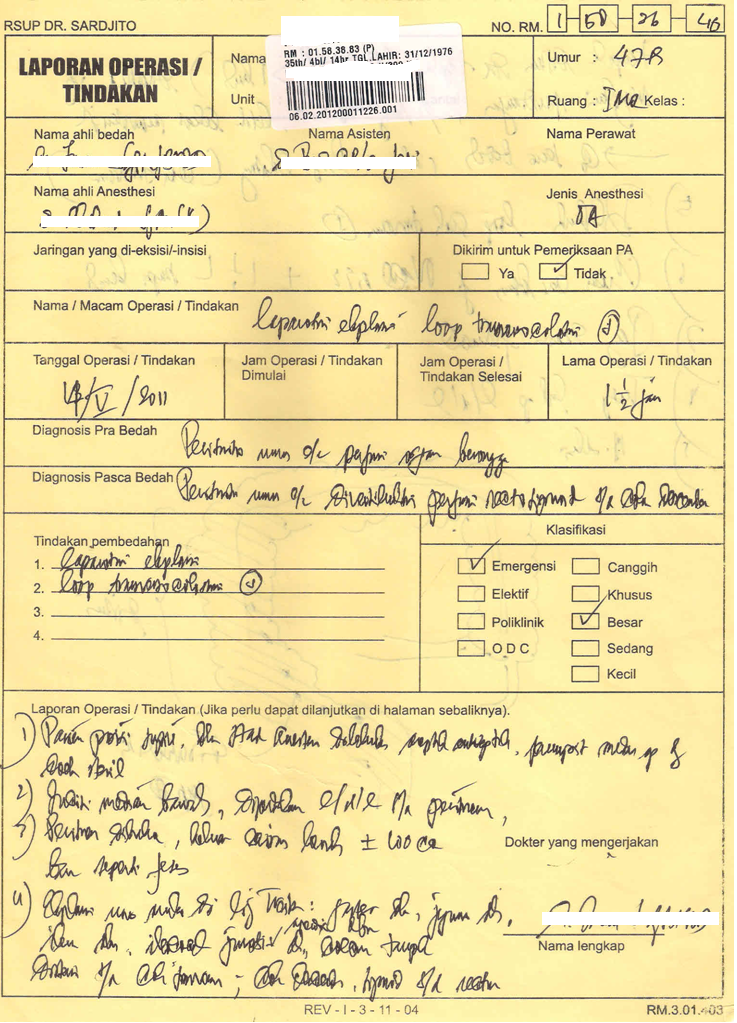 LAPORAN OPERASI
ATAU TINDAKAN
POIN PENTING
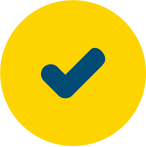 Penentuan Diagnosis Primer (Utama)
Penentuan Diagnosis Sekunder (Lain, Komplikasi)
Penunjang yang mendukung diagnosis
Tindakan kedokteran / operasi
Obat yang diberikan selama dan lanjutan setelah keluar RS
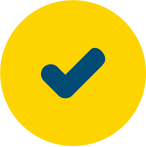 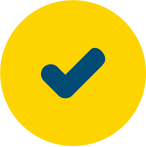 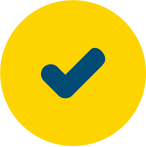 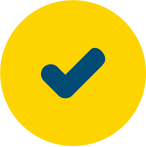 DIAGNOSIS
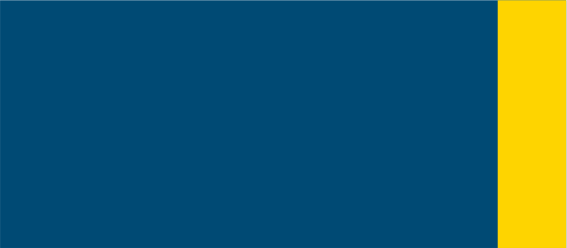 TINDAKAN PROSEDUR
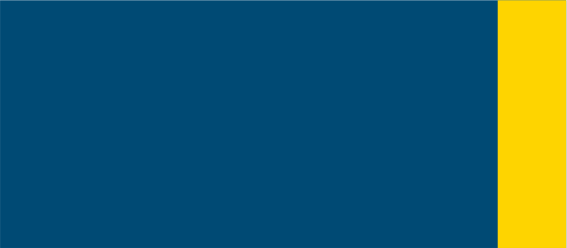 HASIL GROUPING
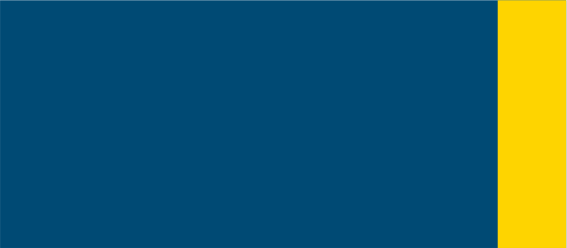 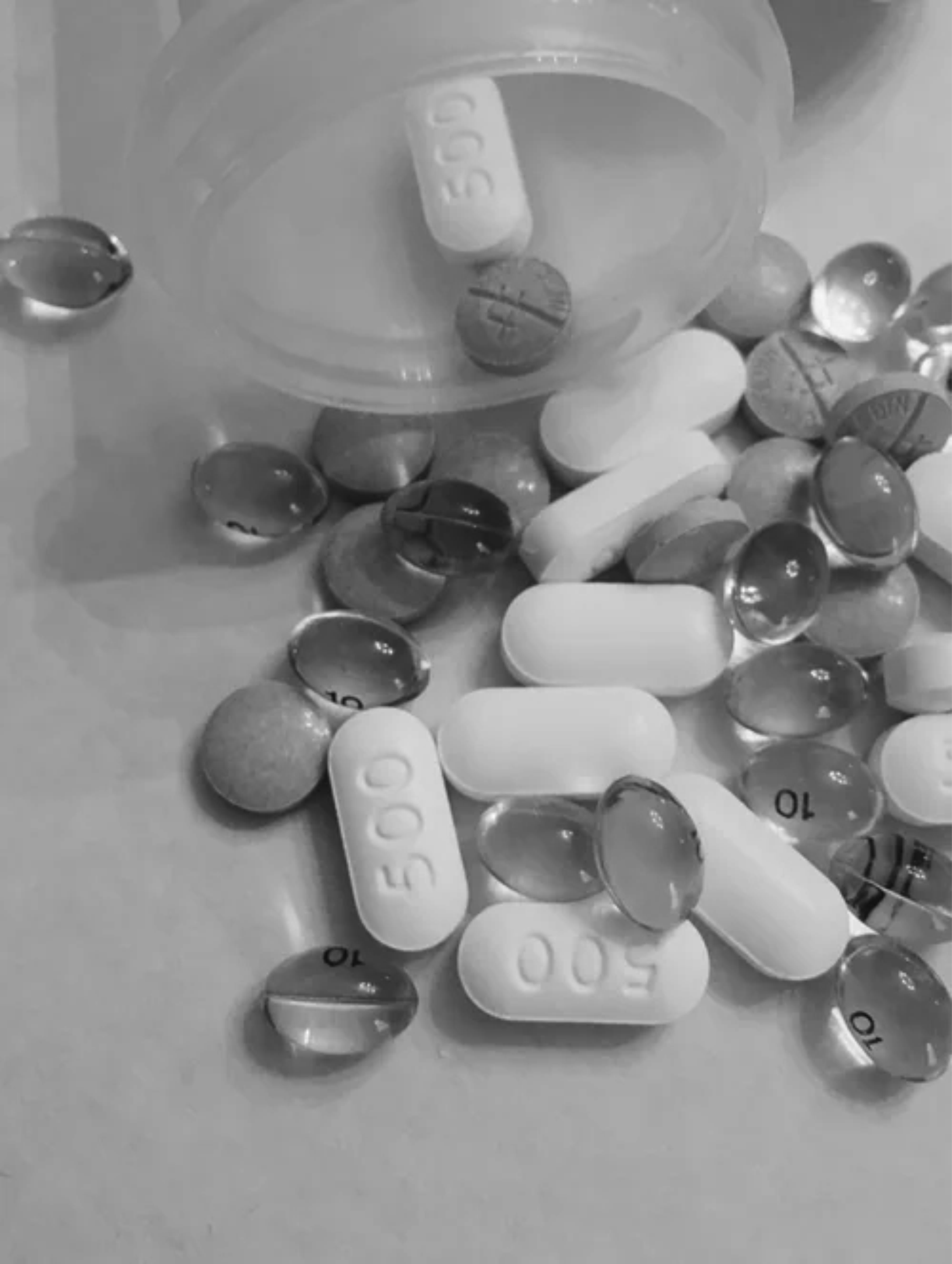 Thank You
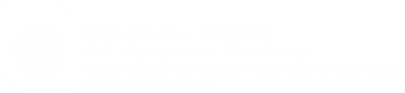